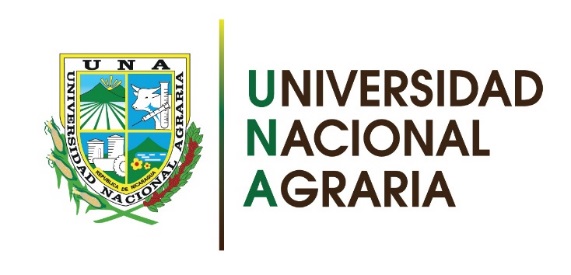 Universidad Nacional Agraria
Centro de Información y Documentación Agropecuaria 
(CENIDA)
Curso : “Uso y Manejo de los Recursos de Información”
Estrategias de búsquedas y uso de bases de datos
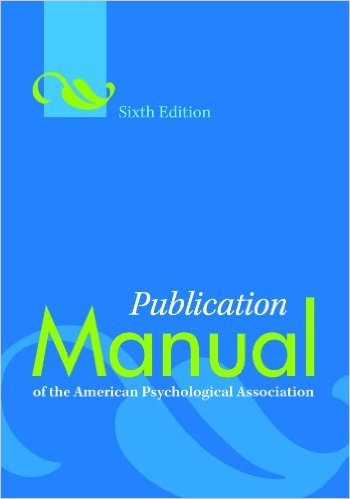 Observe  las  siguientes  figuras  y  trate de  identificar   ¿Cuál  es su posición cuando comienza a realizar una búsqueda de información para sus trabajos académicos?
       
 A)                      B)	                 C)	               D)	             E)
Para no identificarnos con ningunas de las imágenes anteriores debemos realizar ESTRATEGIAS DE BÚSQUEDA que son:
Modelos, planes o procedimientos que se emplean para la recuperación de la información, descartando aquella que no es relevante o pertinente, estas se utilizan según la necesidad de cada usuario.
Pasos para elaborar una estrategia de búsquedas
Consideraciones a la hora de seleccionar las fuentes de información:
Estrategias de búsquedas aplicando el uso de operadores boléanos en bases de datos
                                (AND,  OR,  NOT)
¿Qué es una Base de Datos?
Una base de datos es un “almacén” que nos permite   guardar   grandes   cantidades   de información  de  forma  organizada  para  que luego     podamos     encontrar     y     utilizar fácilmente.
Suscripción a las bases de datos
Acceso remoto  (fuera  de  la  UNA)  a Bases de Datos Científicas desde cualquier parte, ya sea que usemos nuestro dispositivo móvil o computador. Seguiremos los pasos indicados: 
1.- Ingrese a este enlace (desde la plataforma)
http://cenida.una.edu.ni/accesoremoto/alta/index.php
2. Complete el siguiente formato con sus datos personales.
Ingrese a la página web del CENIDA  http://cenida.una.edu.ni/
Accede a esta pantalla de Acceso Remoto ubicada en la parte lateral derecha, escribe tu usuario y contraseña, pulse Login.
Sitio de acceso  a presentaciones y bases de datos
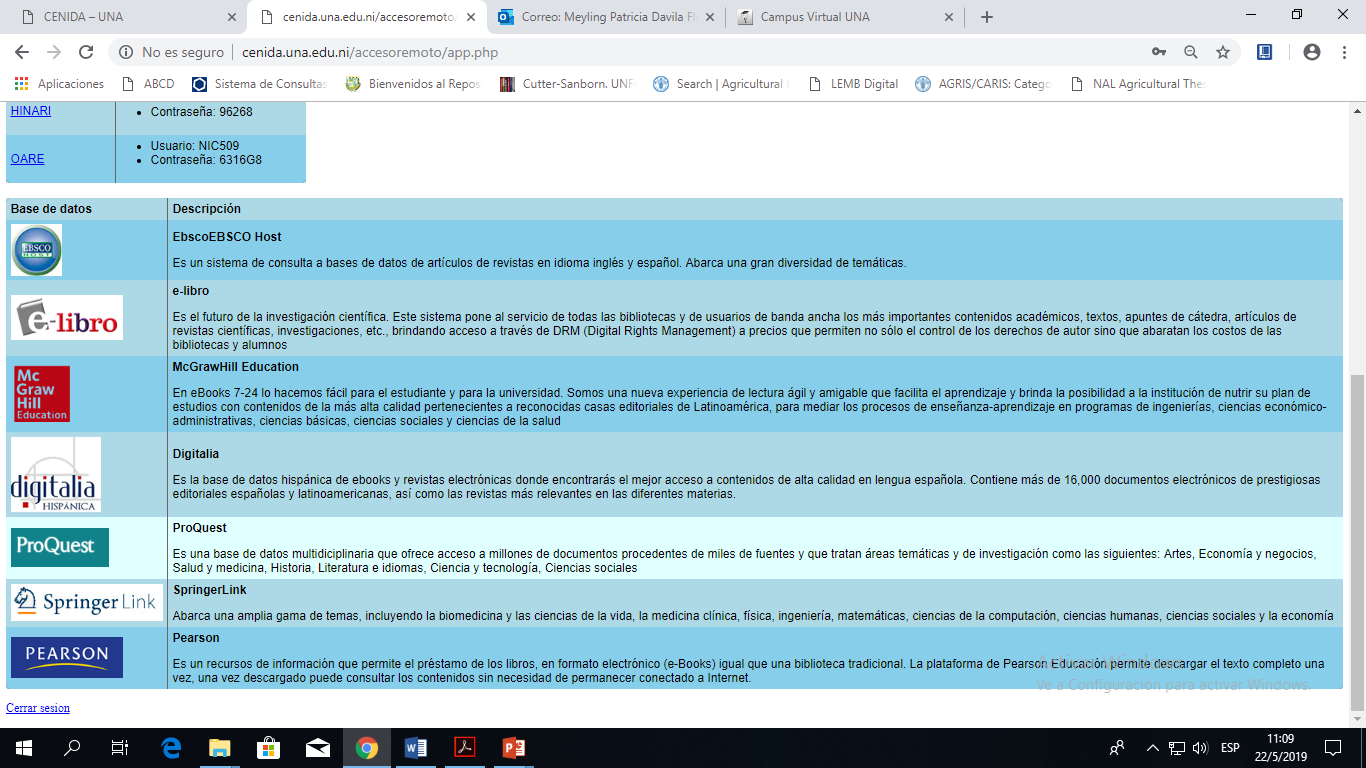 Ingrese a la página web del CENIDA  http://cenida.una.edu.ni/
El  Repositorio  Institucional  de  la  Universidad  Nacional Agraria,  cuyo objetivo es facilitar el acceso abierto, preservación y difusión de  la producción científica    y    técnica    generada    en    la    UNA.   
 http://repositorio.cenida.una.edu.ni
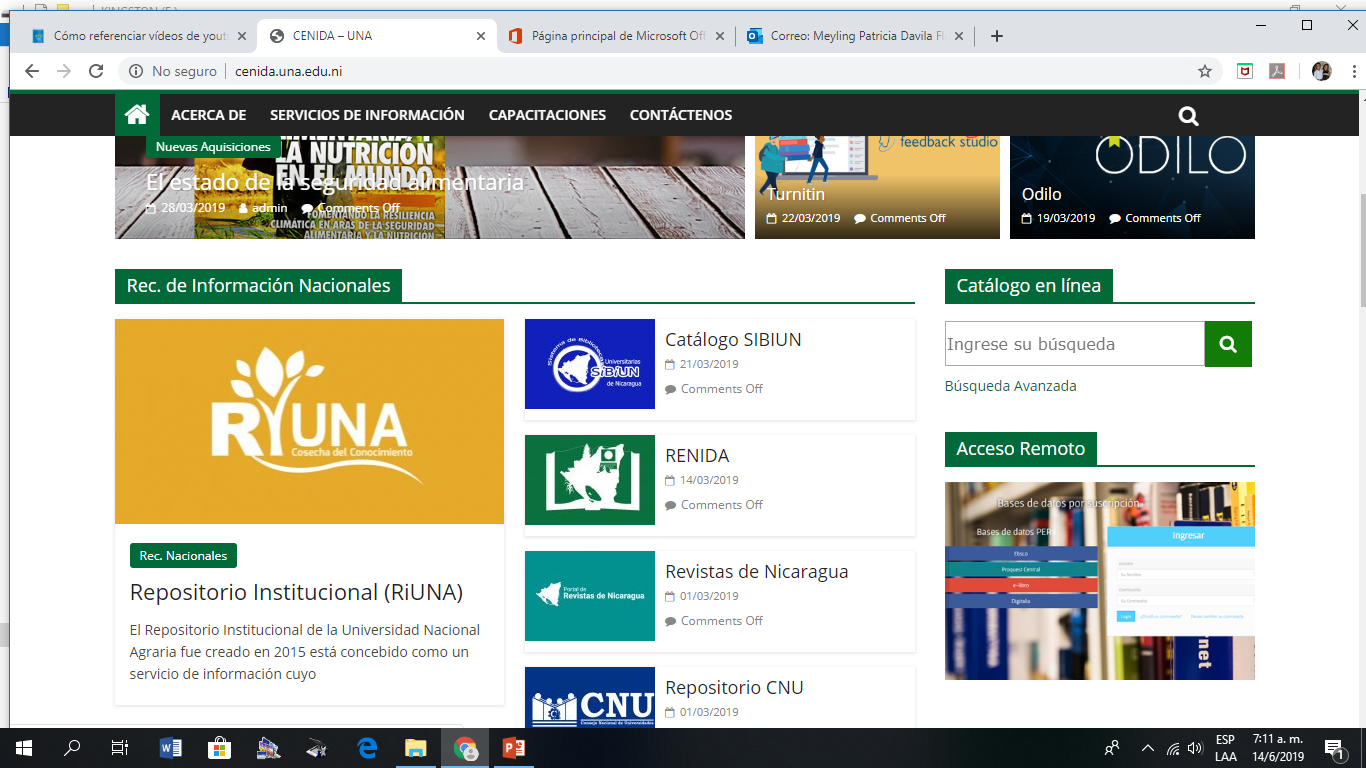 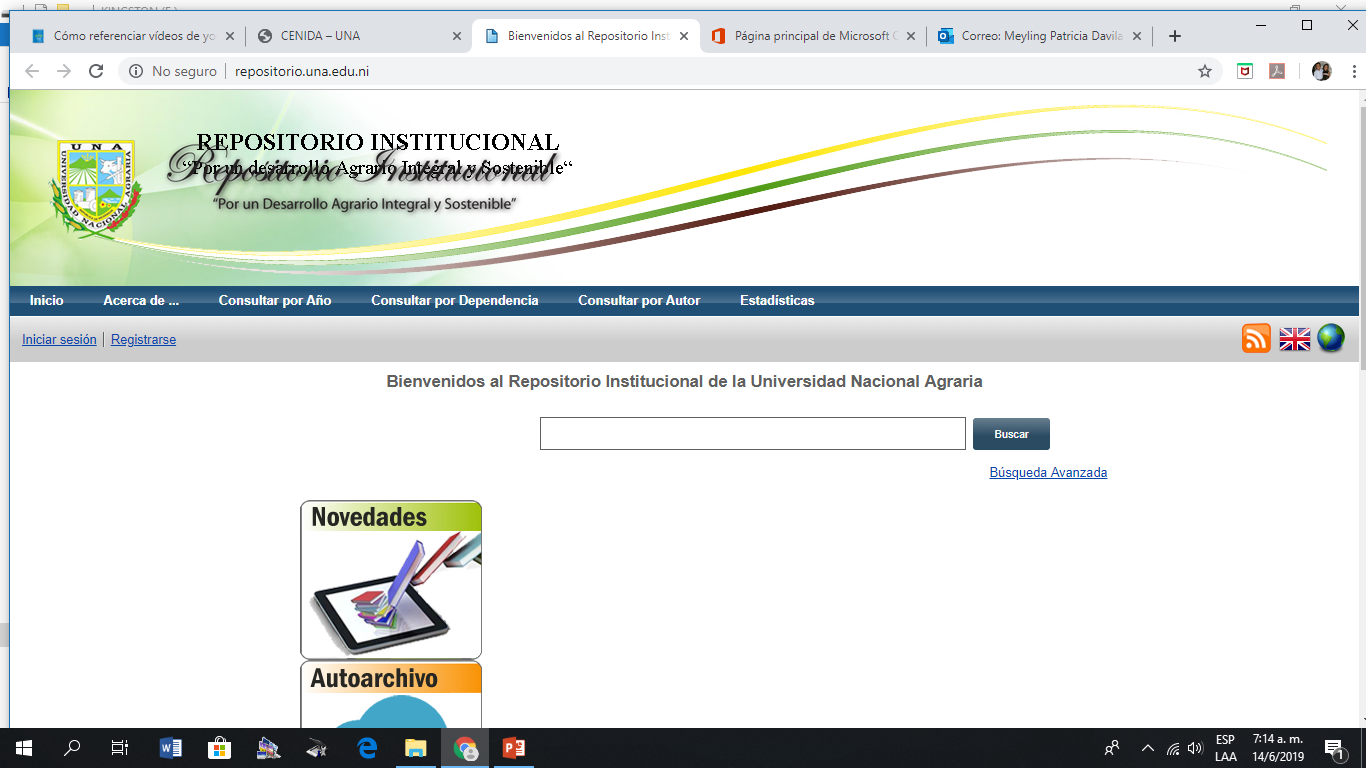 E-Libro,  ofrece  textos completos,  libros,  artículos,  investigaciones  científicas  y   tesis  doctorales  de todas las disciplinas  académicas.
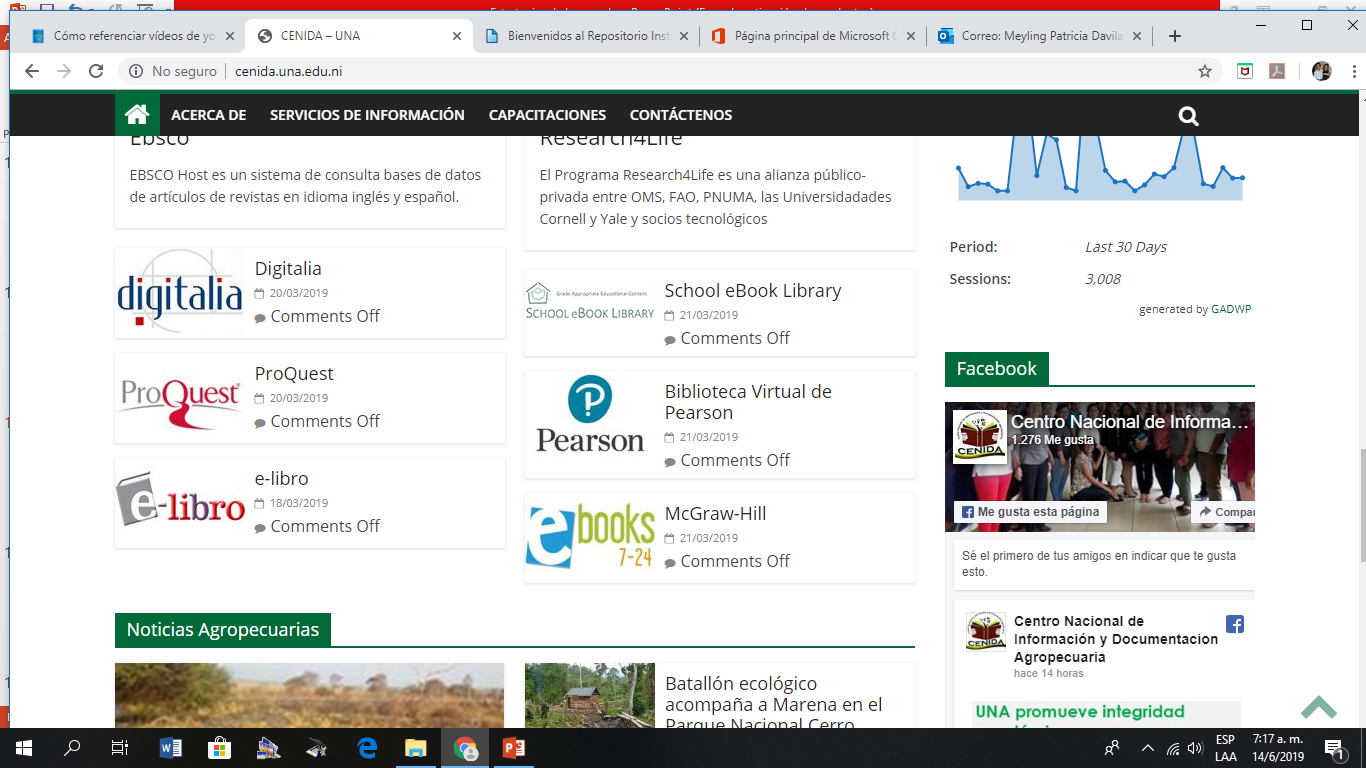 EBSCO brinda a  los investigadores y estudiantes miles de revistas académicas a texto completo, así como acceso a los índices temáticos principales.
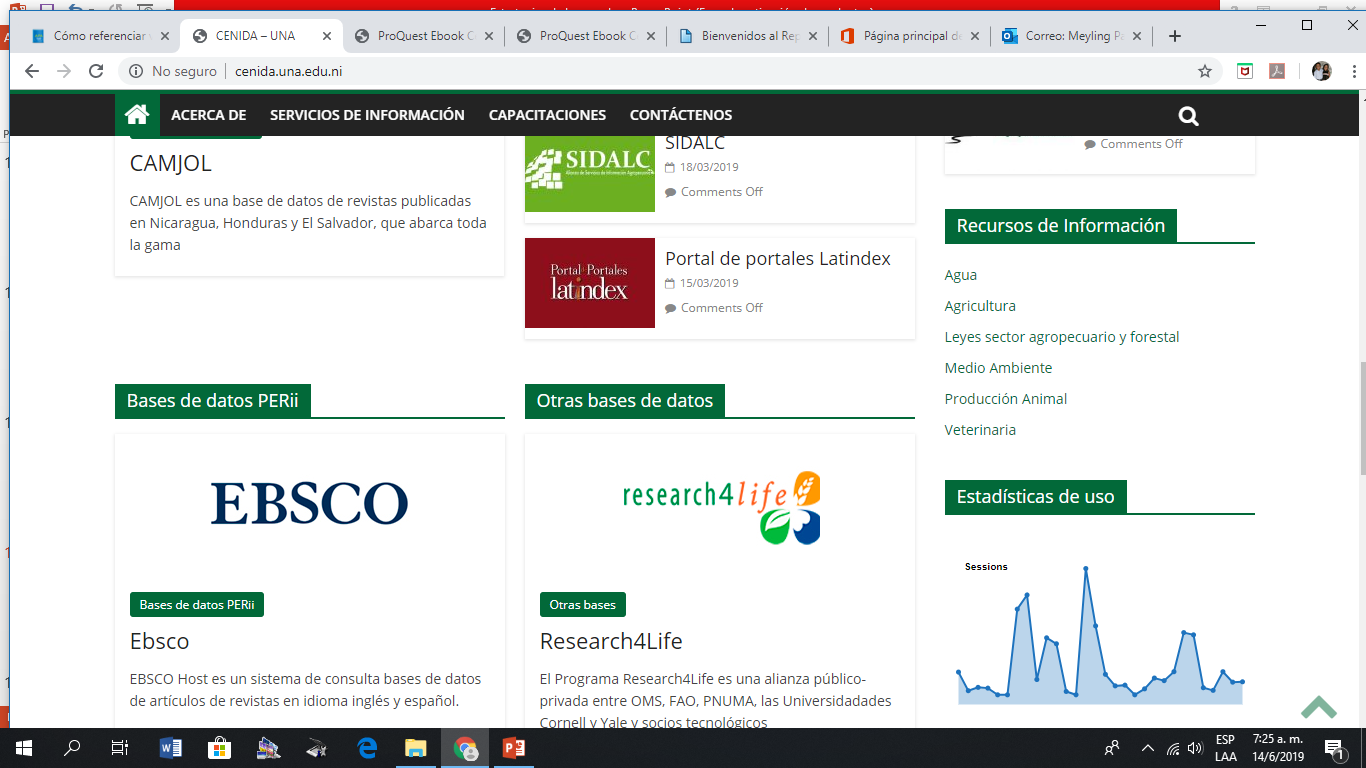 Referencias Bibliográficas

Gómez Centeno R. V., Rodríguez Ruiz M. D., Flores Velásquez R. M., 
           Avelares  Santos, J. Dávila Flores, M., Díaz Medina, M… y Sánchez 
          Padilla, E. S. (2016). Material didáctico Módulo “uso de las tic y Gestión 
          de la información”.  Nicaragua: UNA

Margolles, P. (s.f). Cómo mejoraron los operadores booleanos mis búsquedas 
        bibliográficas. Recuperado de http://www.neoscientia.com/operadores-
         booleanos/